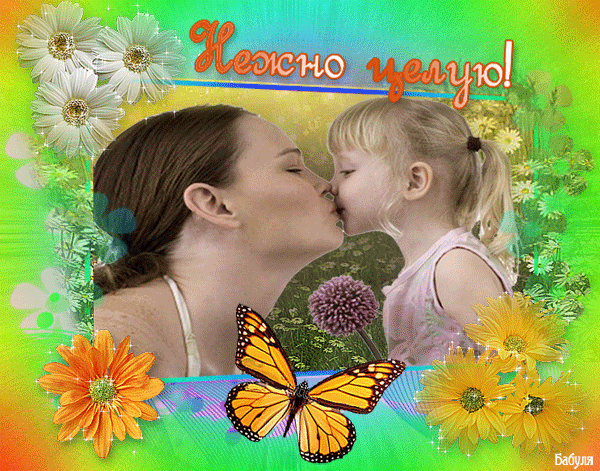 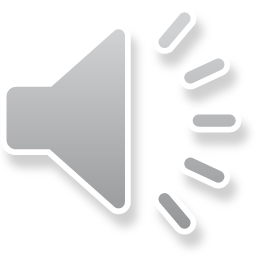 Где весна, там цветы и подарки,
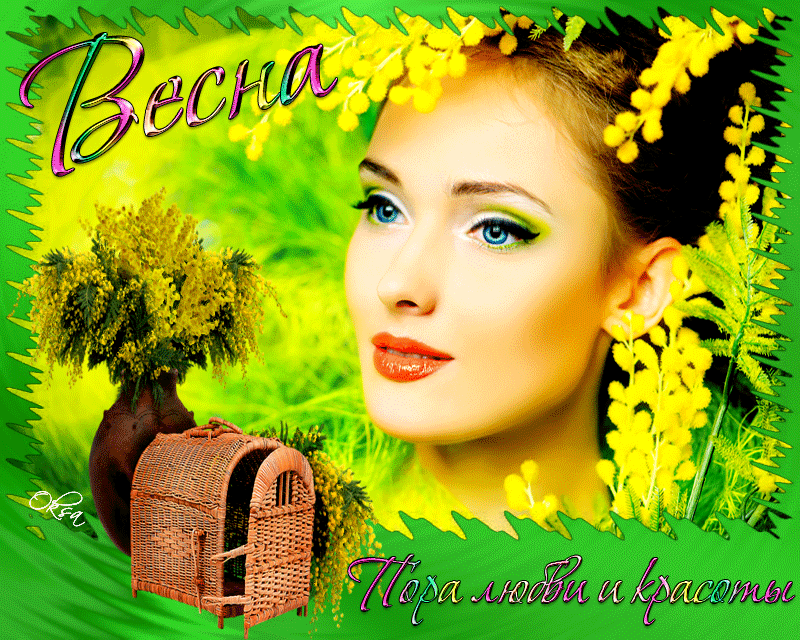 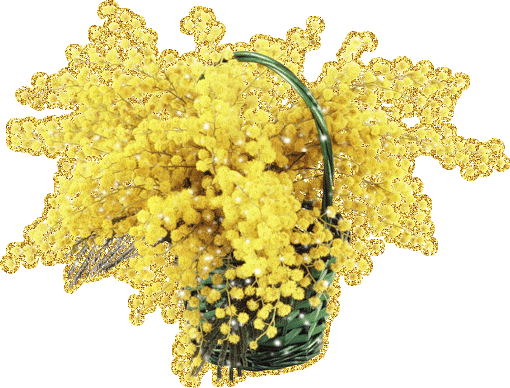 Добрых песен знакомые строчки...
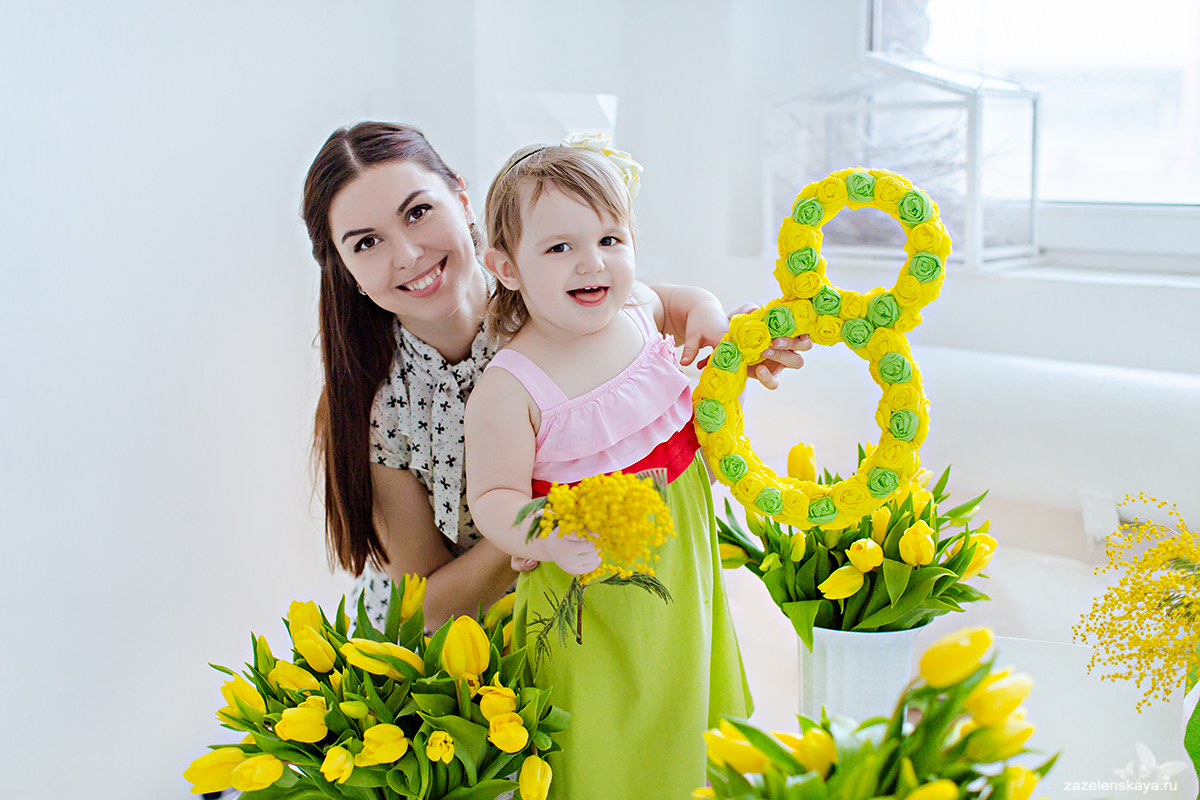 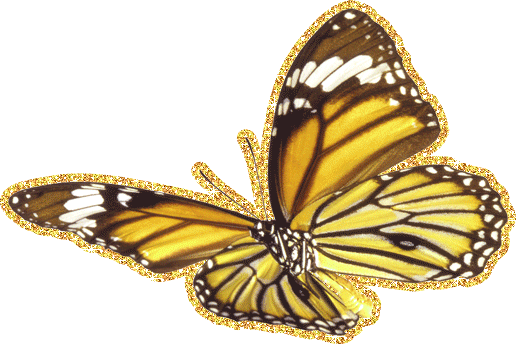 В ясный день прогуляться по парку
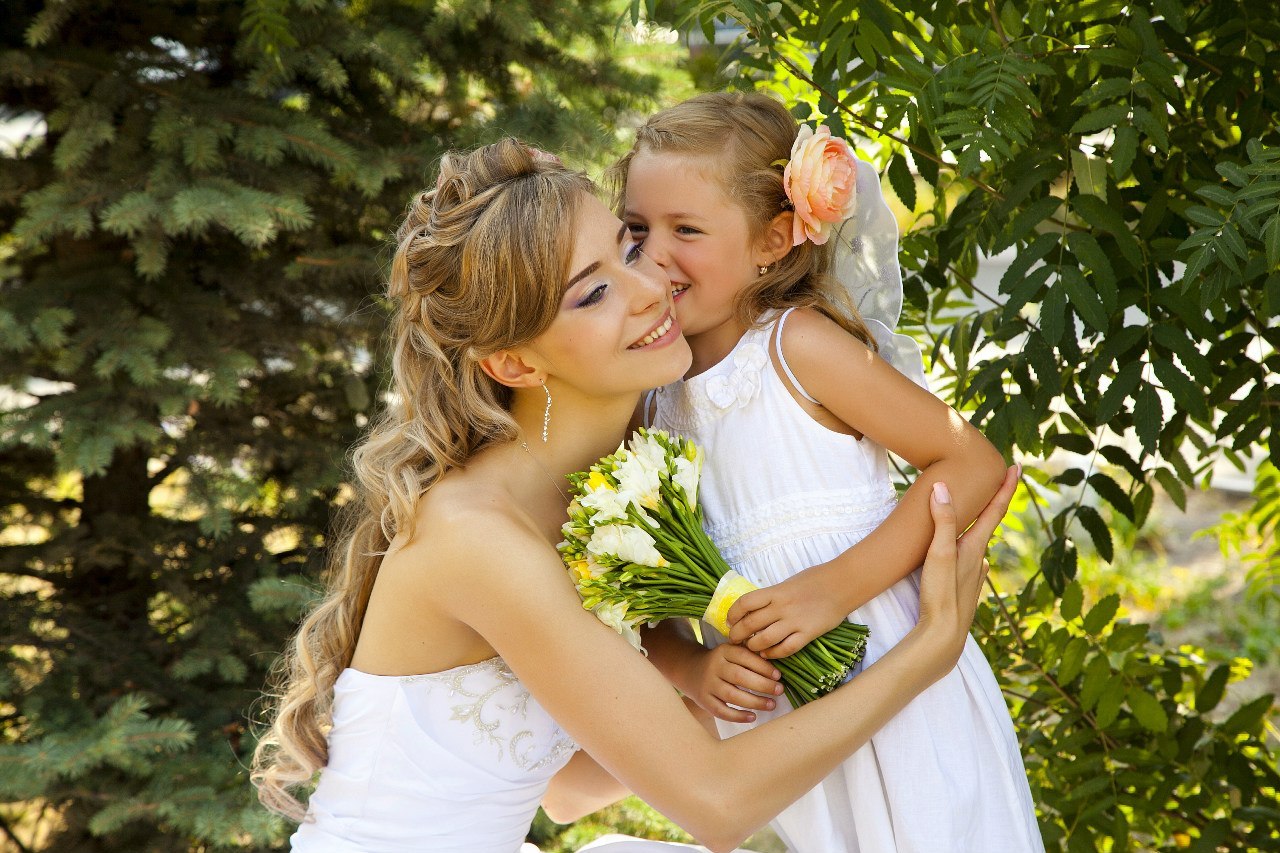 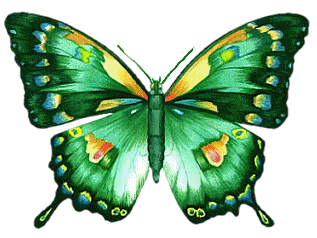 Собираются мама и дочка.
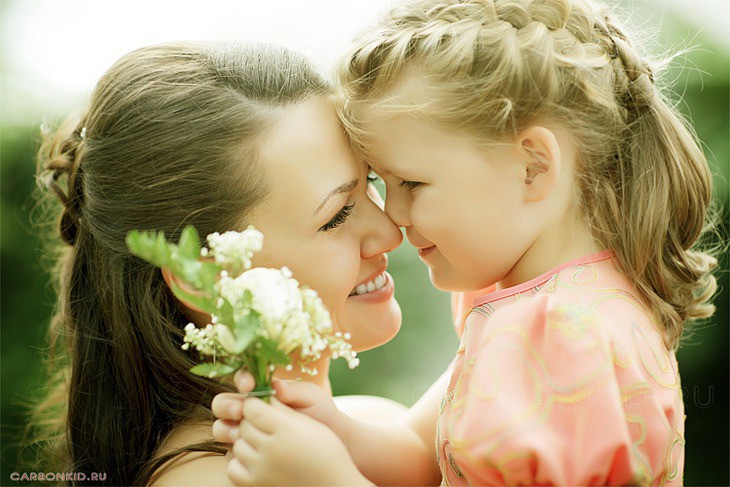 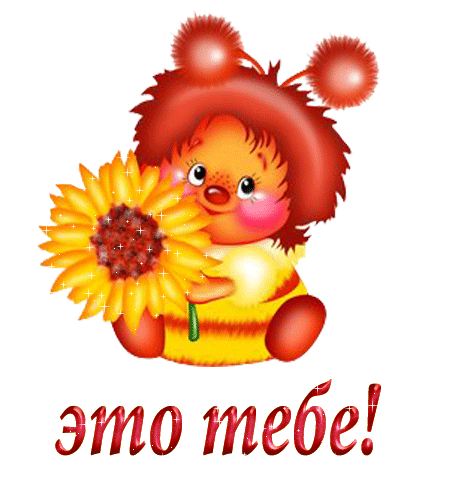 Солнца луч, по-весеннему тонкий,Позабыл про морозы и вьюги.
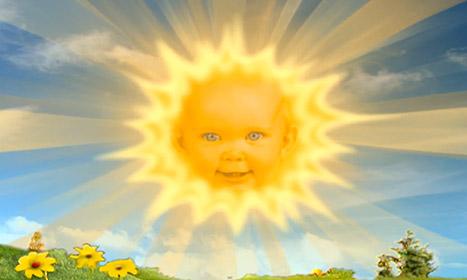 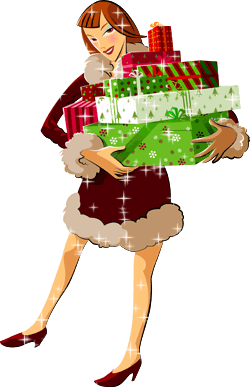 Восхищаются в классе девчонки:
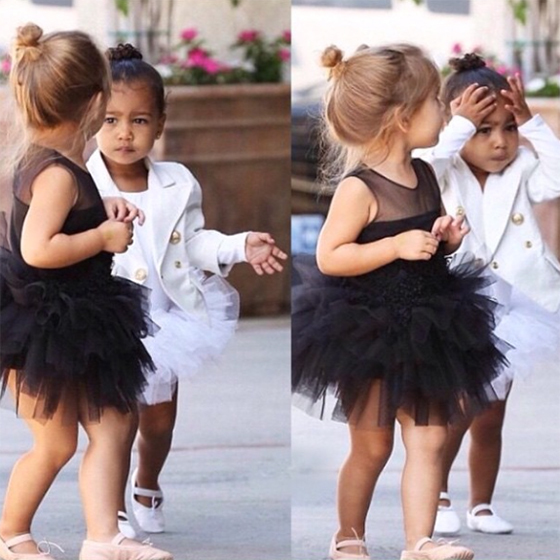 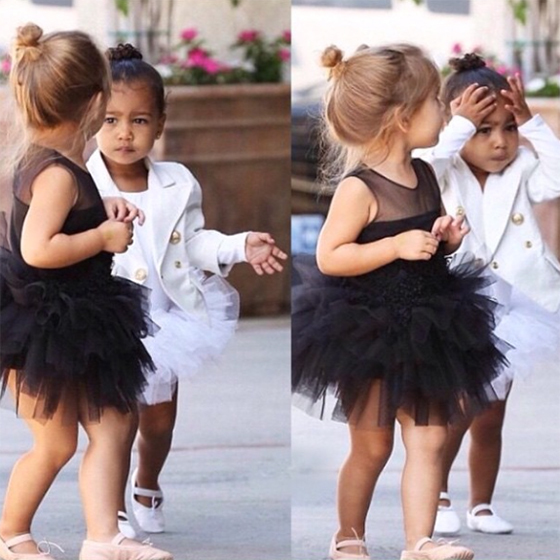 «Вы же с мамой совсем как подруги!»
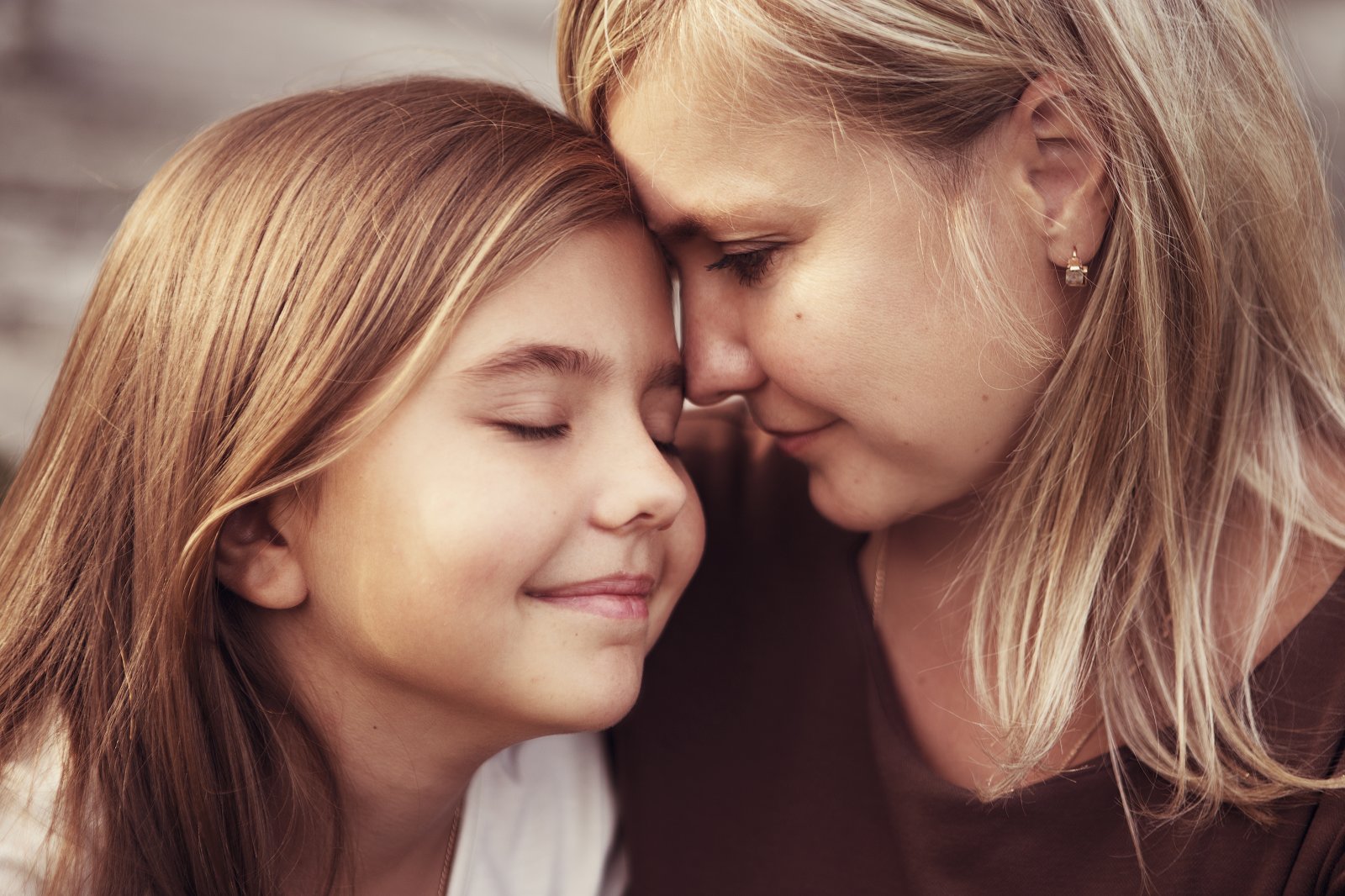 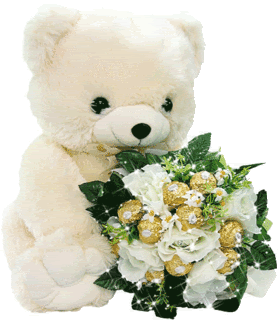 Мама и дочка – они так похожи!
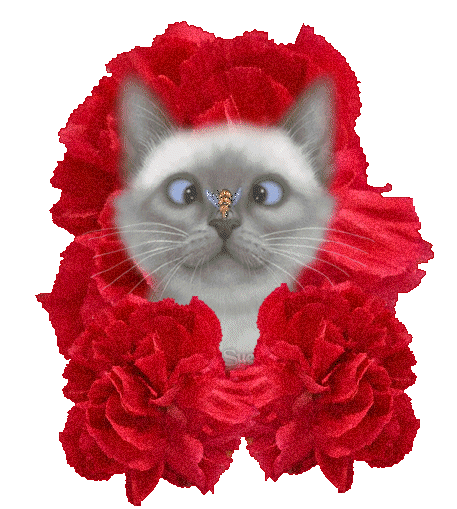 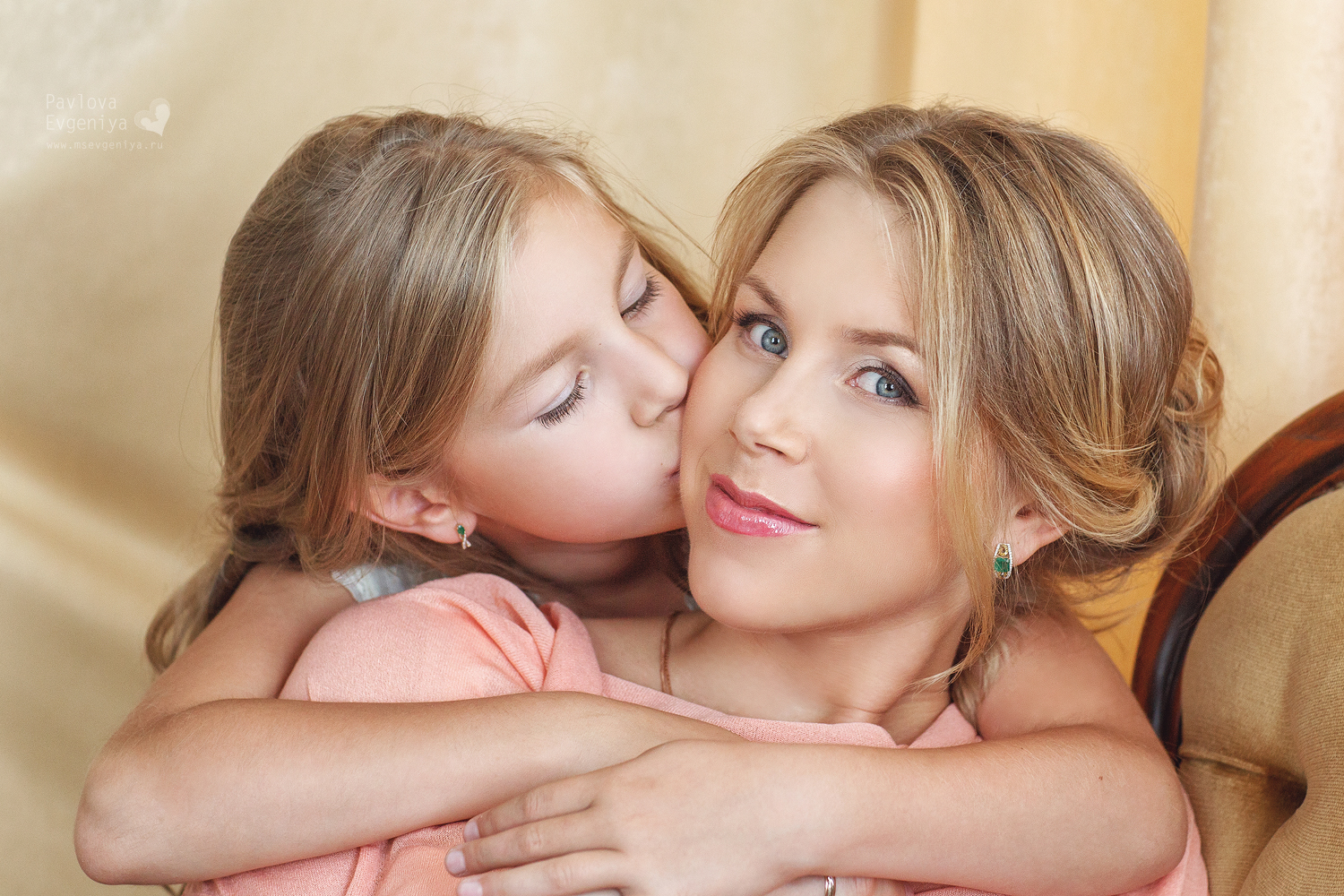 Мама и дочка – две капельки солнца.
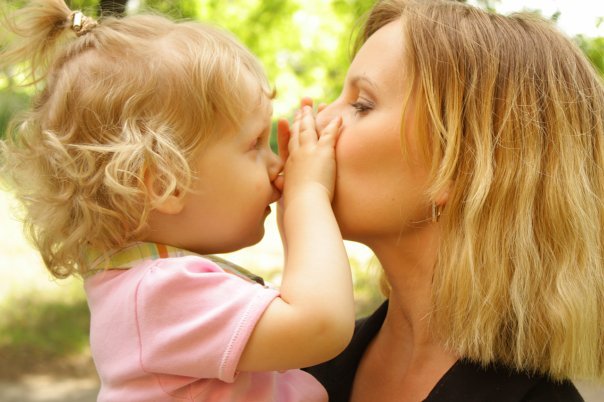 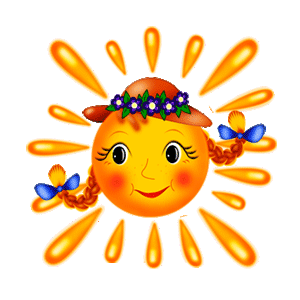 Детство уходит, уходит - и все жеВ сердце любовь навсегда остается!
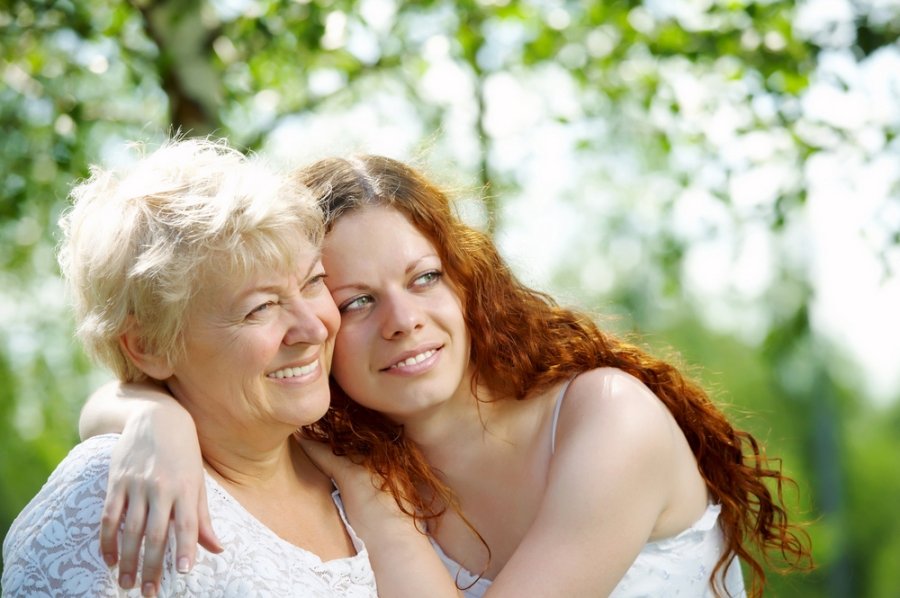 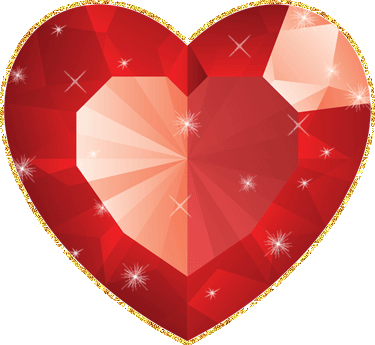 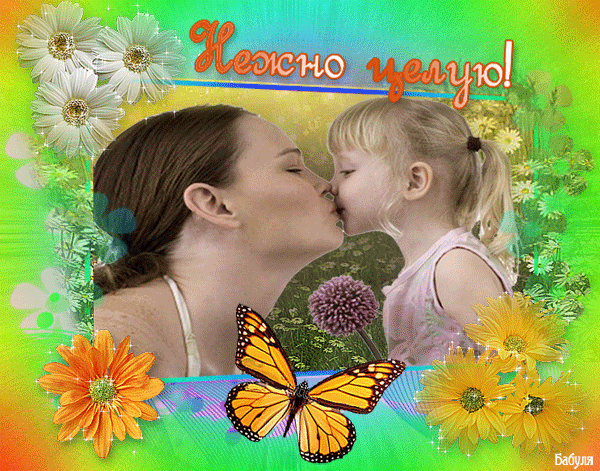 Детство уходит, уходит - и все жеВ сердце любовь навсегда остается!
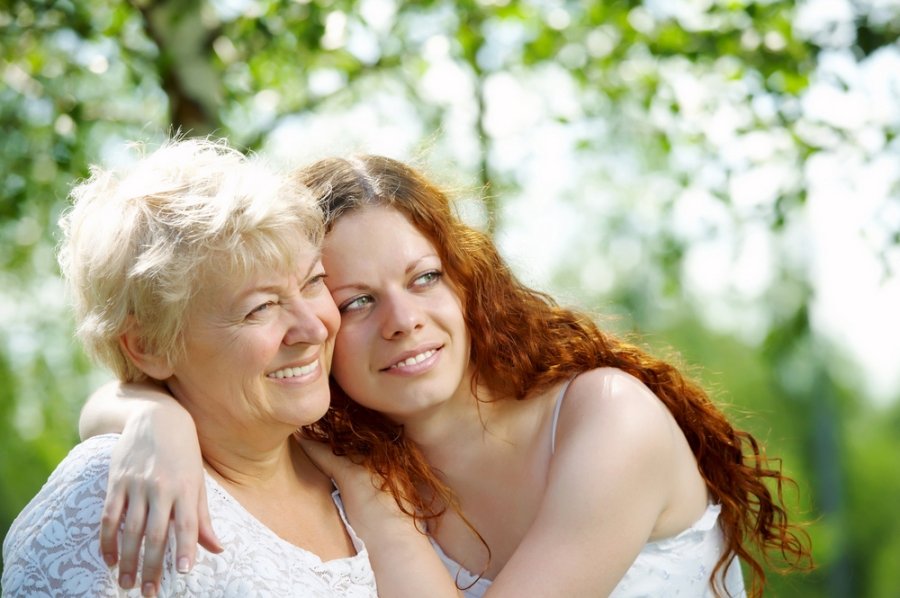 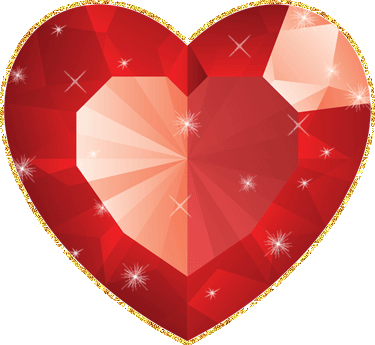 Дочь грустит, дочь ответа не знает,На душе тяжело и тревожно.
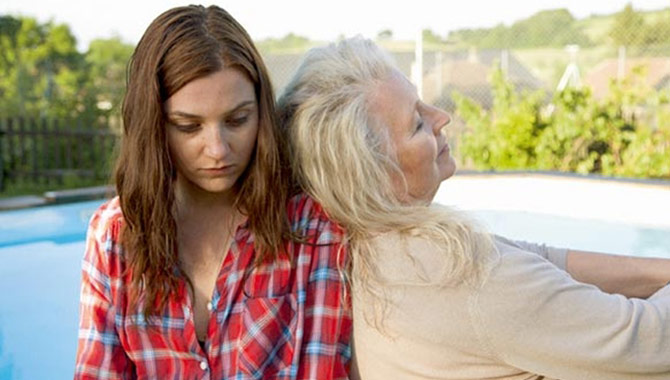 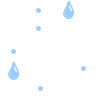 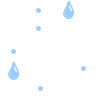 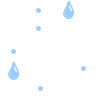 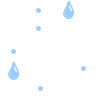 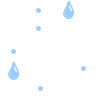 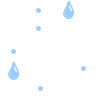 Мама скажет с надеждой: "Родная!Все вернуть, все исправить возможно!"
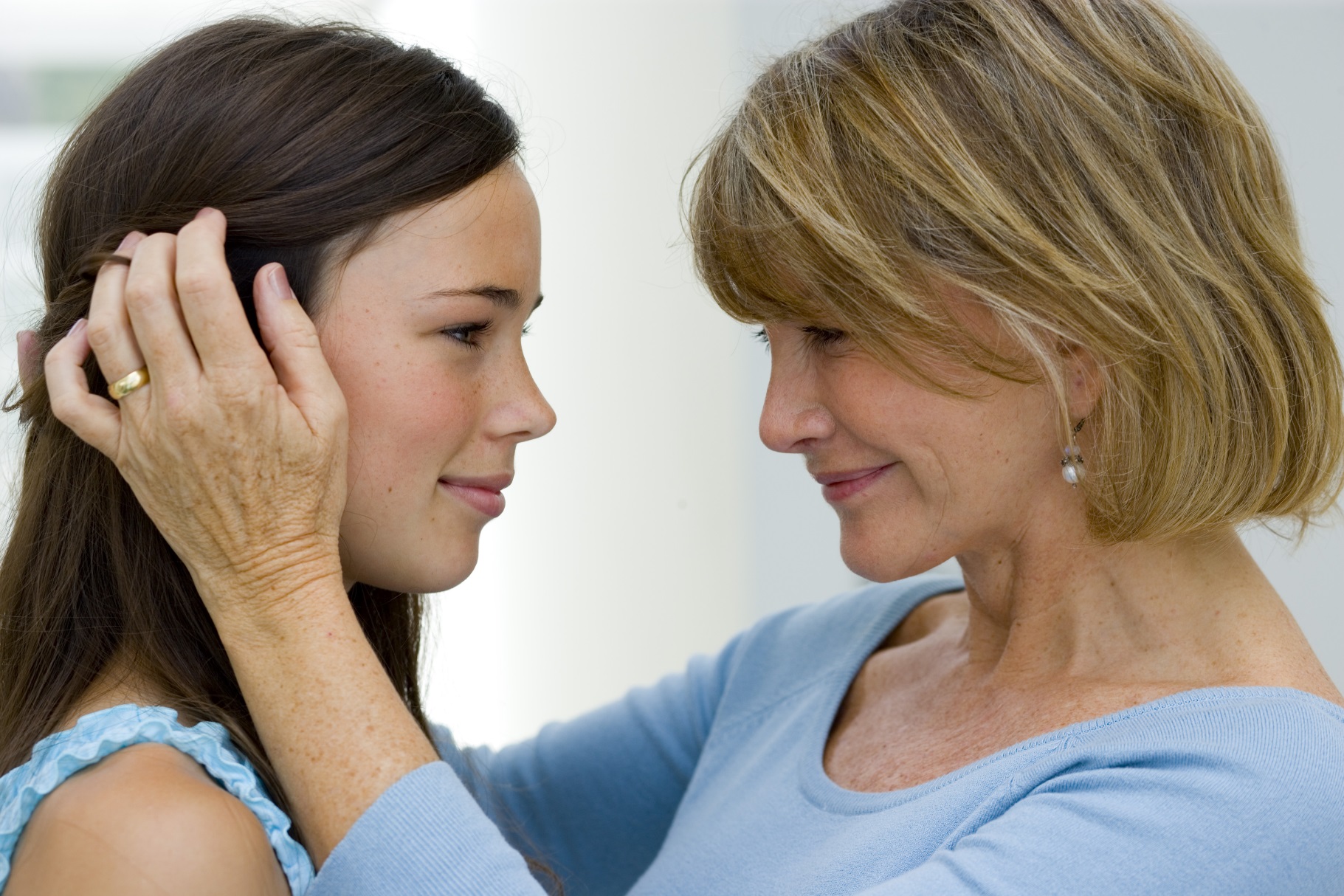 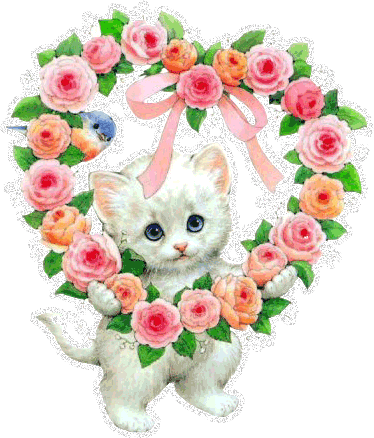 Голос мамы, и нежный, и строгий,
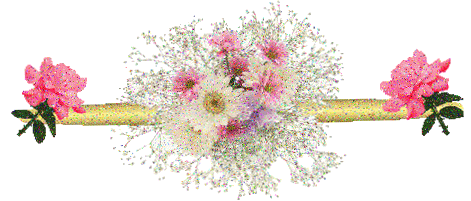 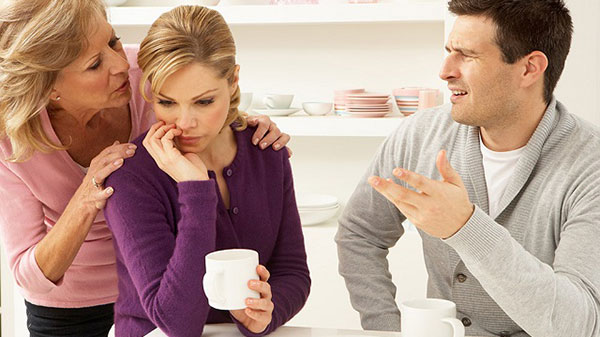 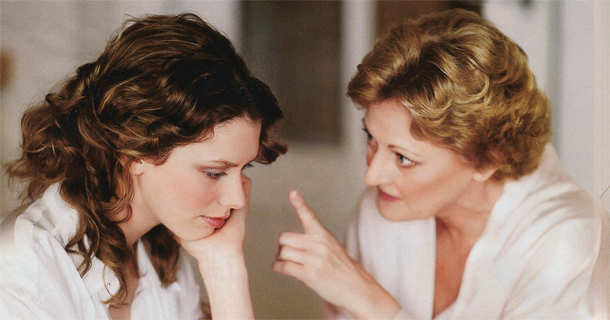 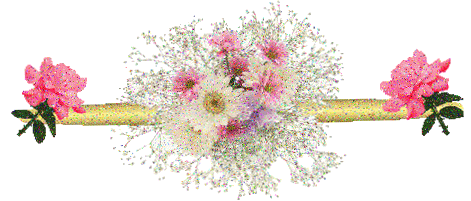 В нас звучит сквозь ветра и потери.
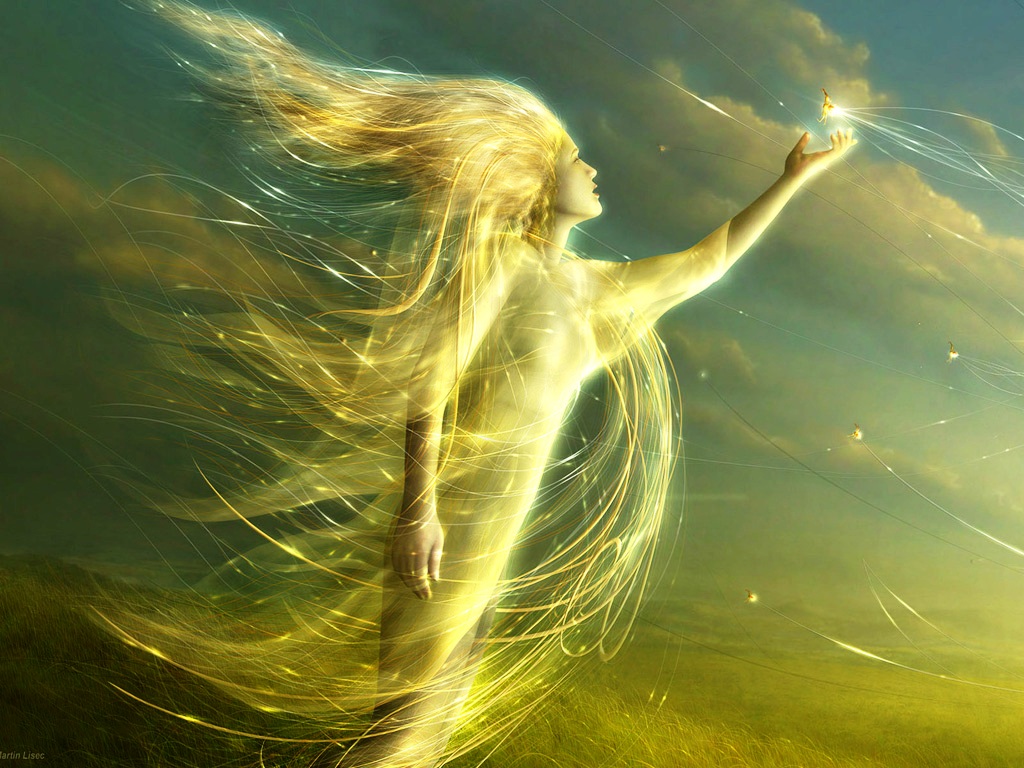 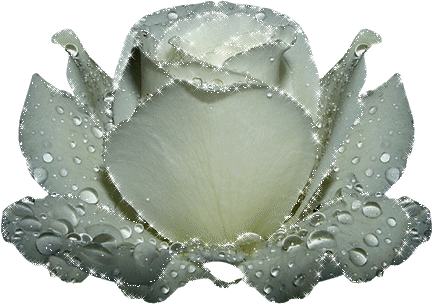 Мама с дочкой идут по дороге –
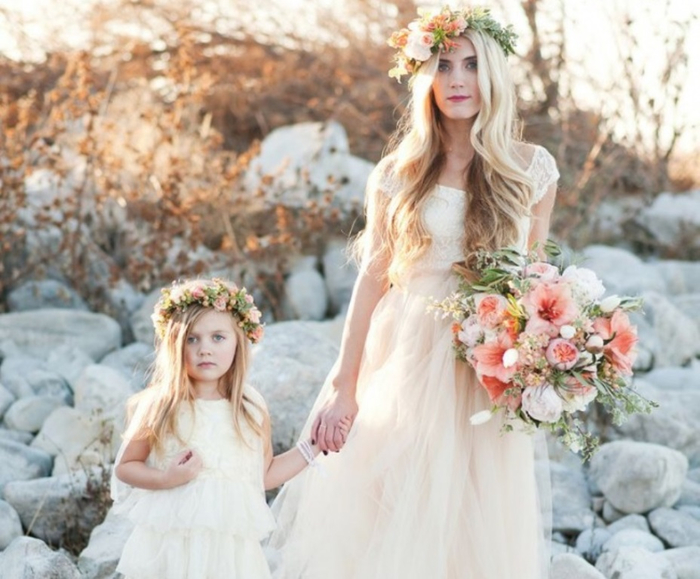 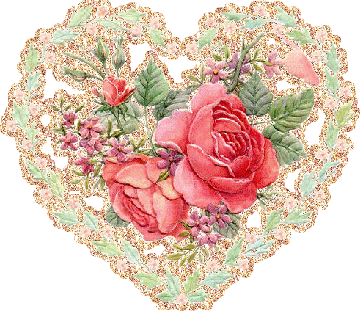 По дороге любви и доверья.
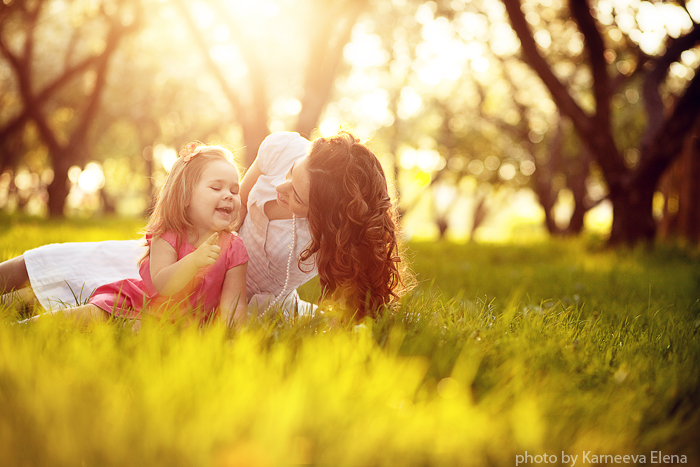 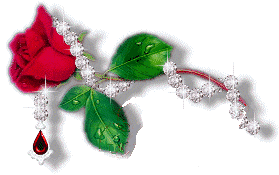 Мама и дочка – они так похожи!
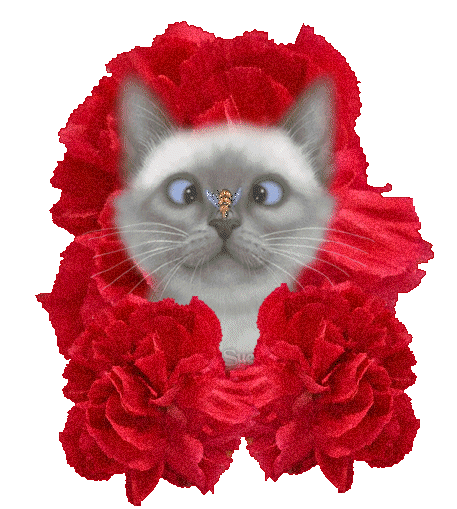 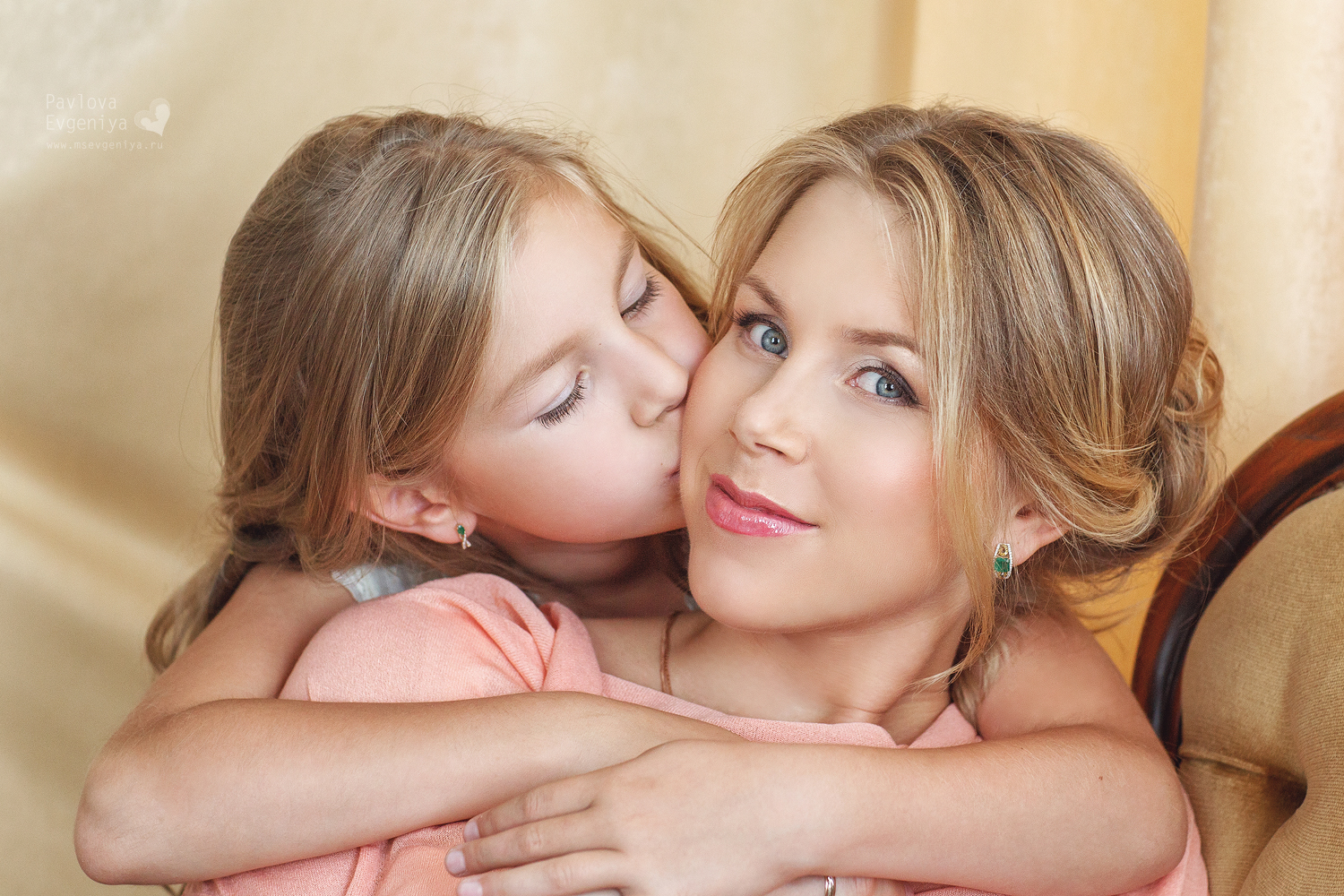 Мама и дочка – две капельки солнца.
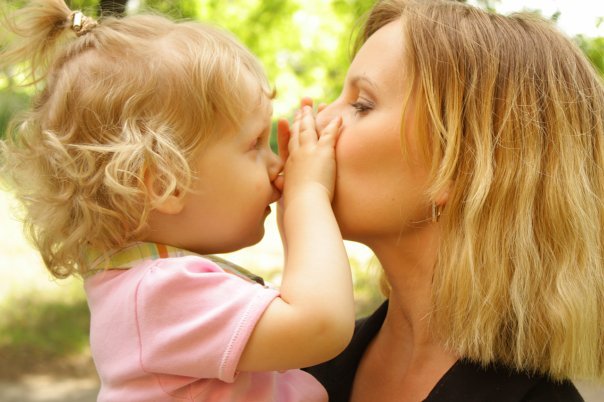 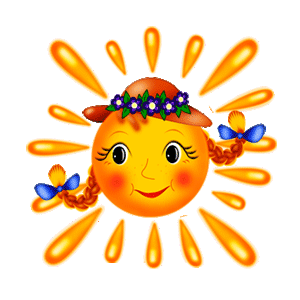 Детство уходит, уходит - и все жеВ сердце любовь навсегда остается!
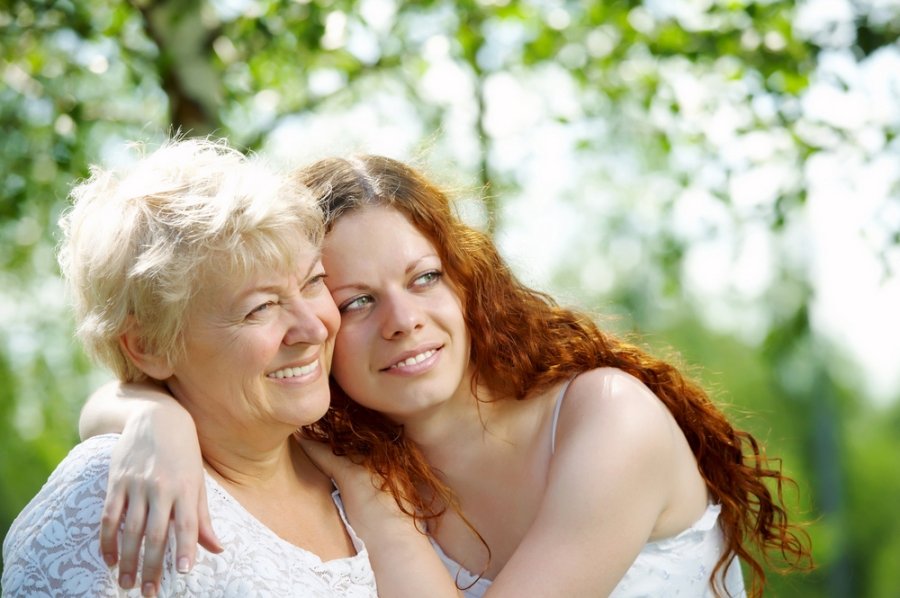 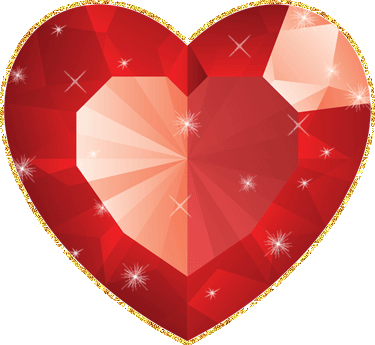 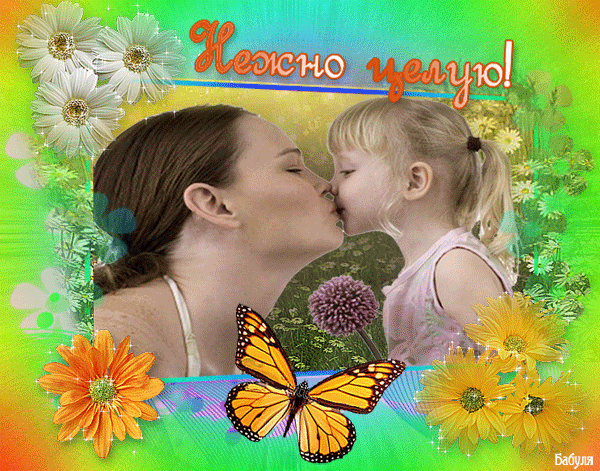 Детство уходит, уходит - и все жеВ сердце любовь навсегда остается!
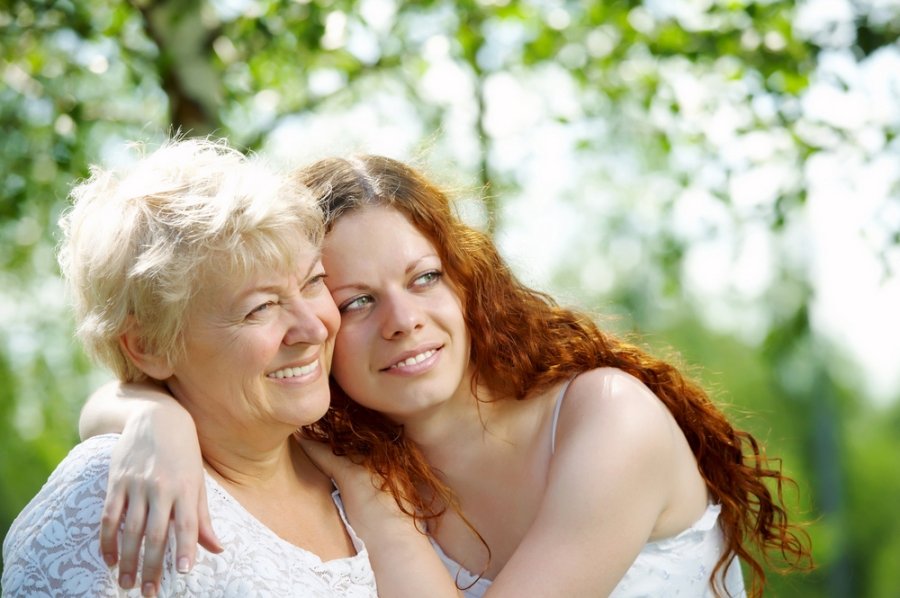 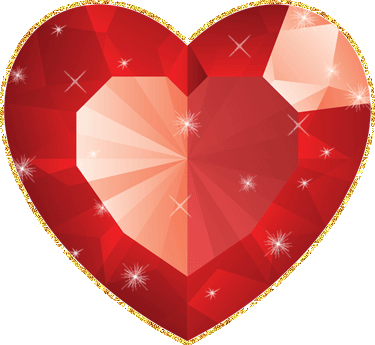 Мама и дочка – они так похожи!
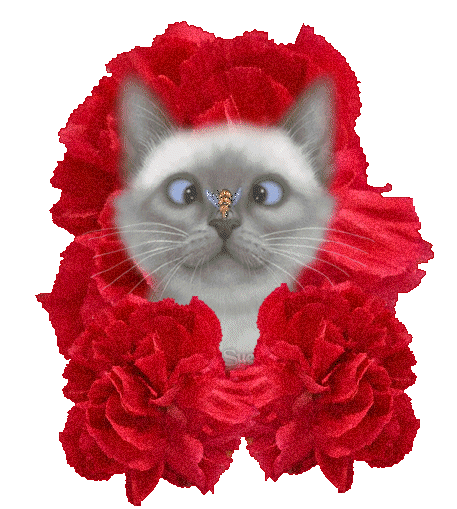 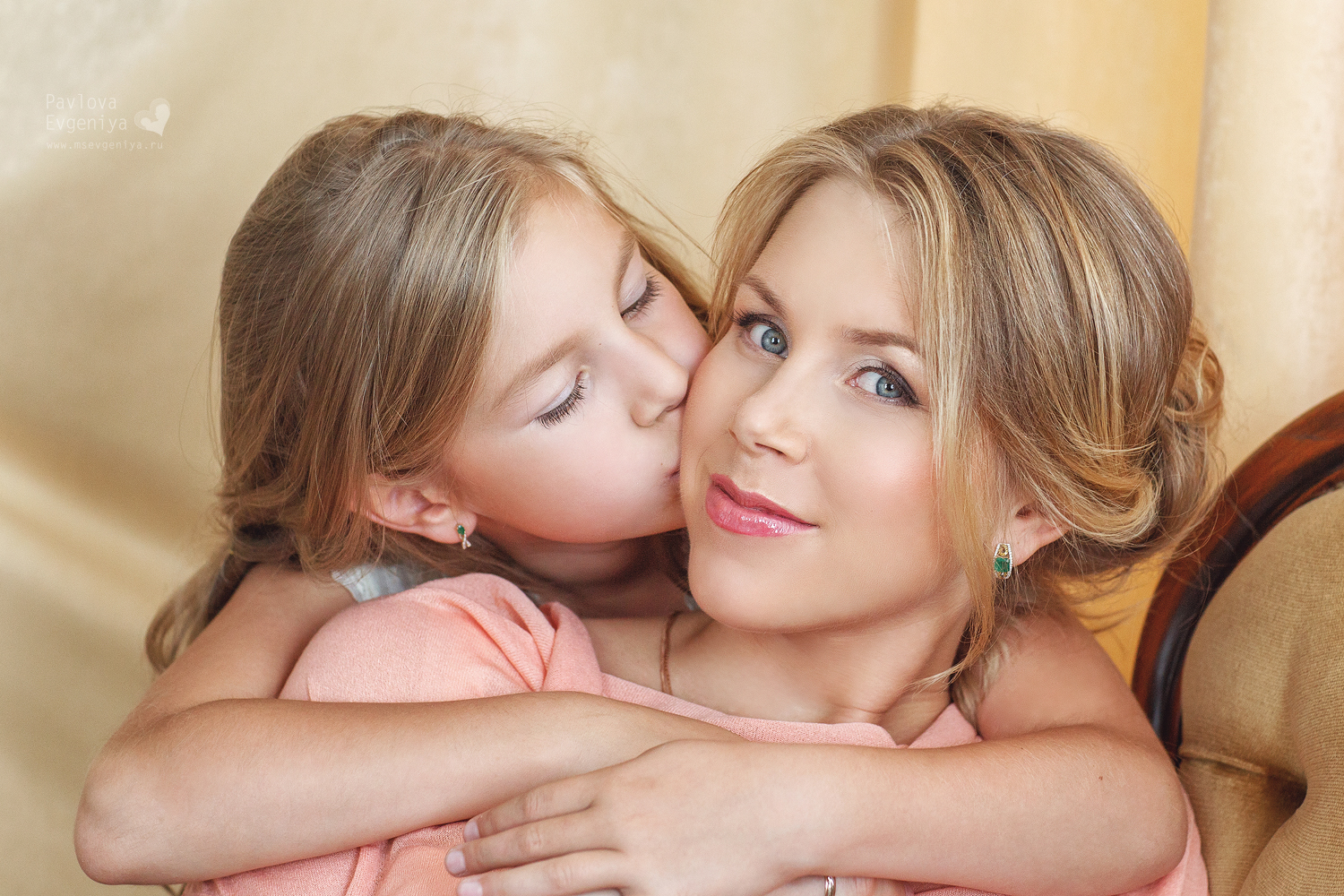 Мама и дочка – две капельки солнца.
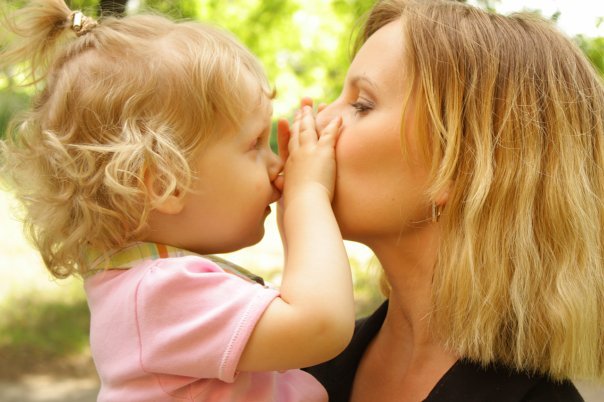 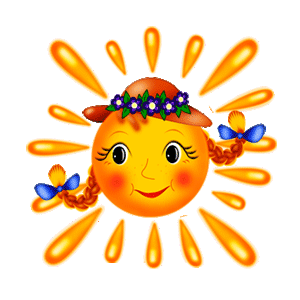 Детство уходит, уходит - и все жеВ сердце любовь навсегда остается!
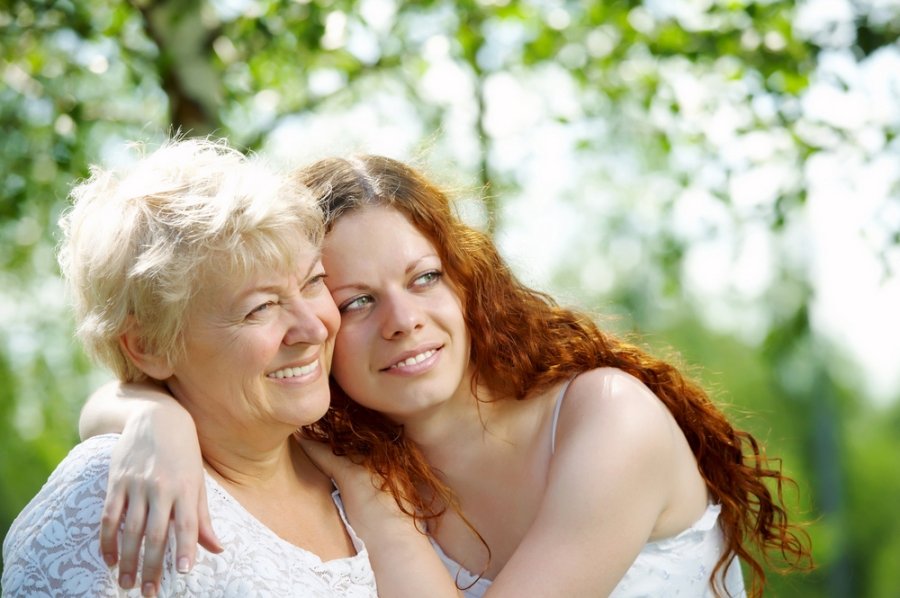 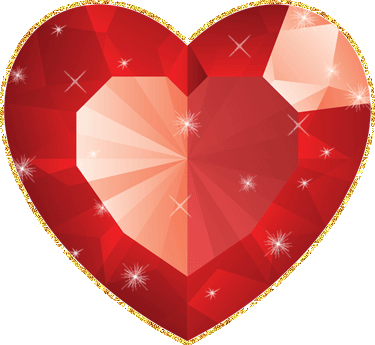 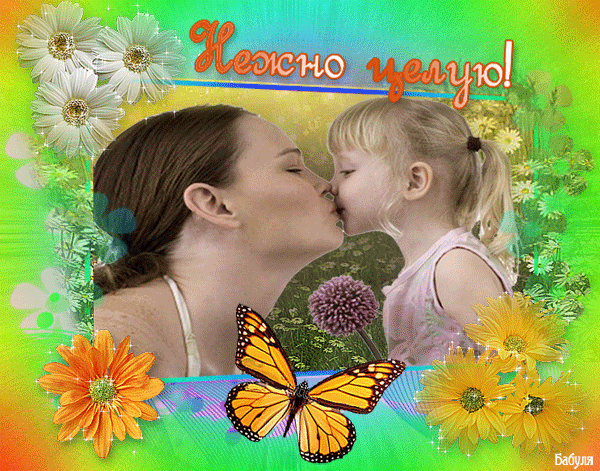 Макарова Татьяна Владимировна